IDENTIDAD  Y  HUELLA
DIGITAL.[1]
Definición:     (coloquen aquí las ideas al respecto de estos 
dos conceptos)
[1] Fuentes:
https://prezi.com/uncxhqhxj9rk/identidad-digital-y-huella-digital/
https://www.internetsociety.org/es/tutorials/your-digital-footprint-matters/
Problema potencial.
Suplantación de identidad.
(Escribe cómo puede suceder y
qué medidas podemos tomar para no caer
en esto)
Utilidad para trabajador y empleador
(Escribe cómo puede suceder esto)
Problema potencial.
Geolocalización.
(Escribe cómo puede suceder y
qué medidas podemos tomar para no caer
en esto)
Utilidad para avisos y mensajes
(Internet de todas las cosas)
(Escribe cómo puede suceder esto)
Problema potencial.
Pérdida de la privacidad
(Escribe cómo puede suceder y
qué medidas podemos tomar para no caer
en esto)
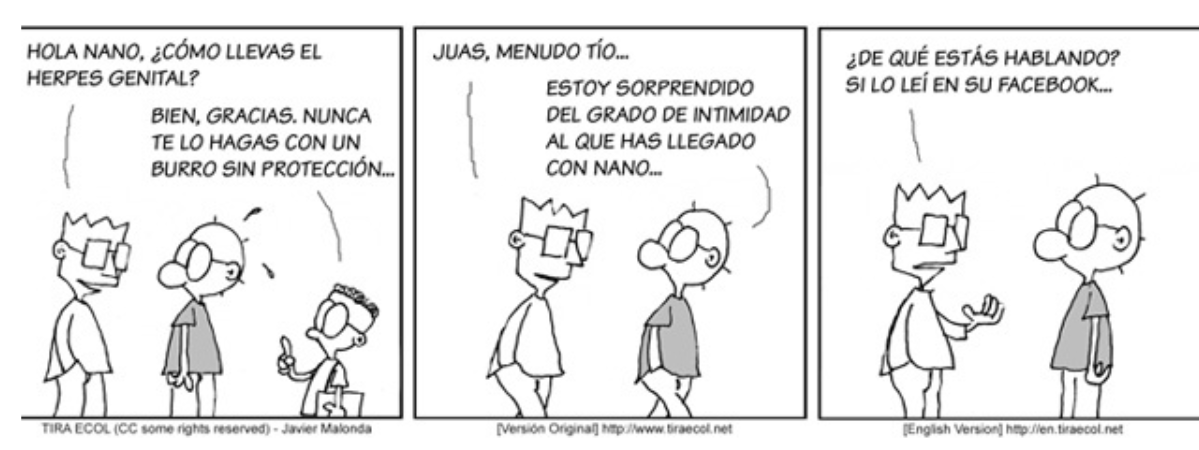 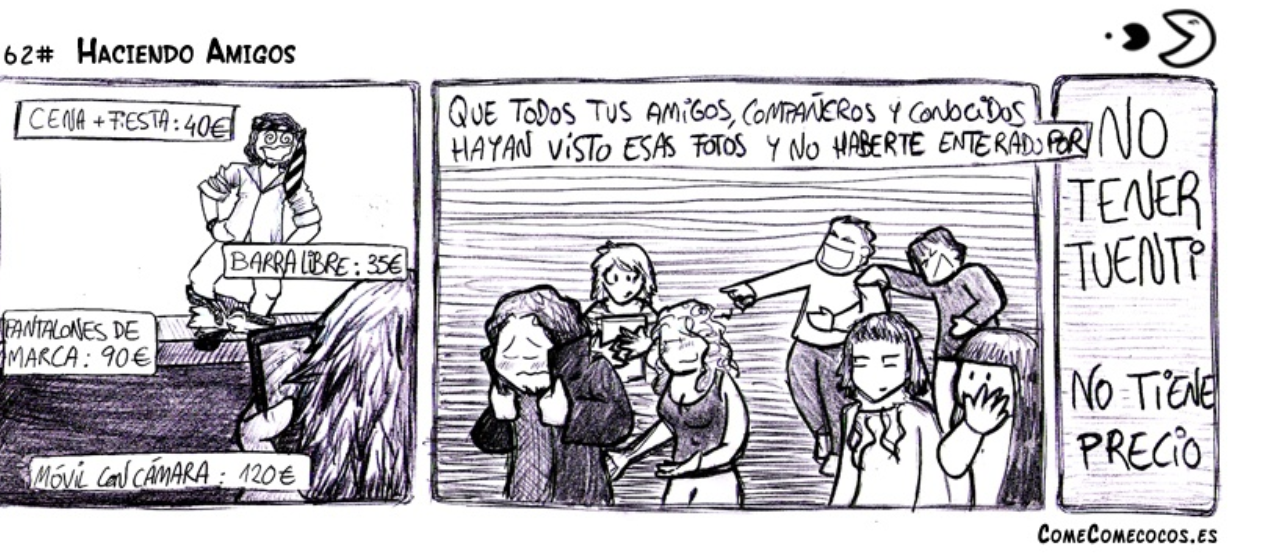 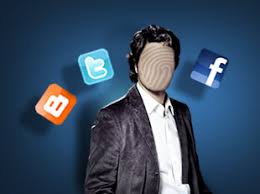 Difunde en línea tu HISTORIA LABORAL
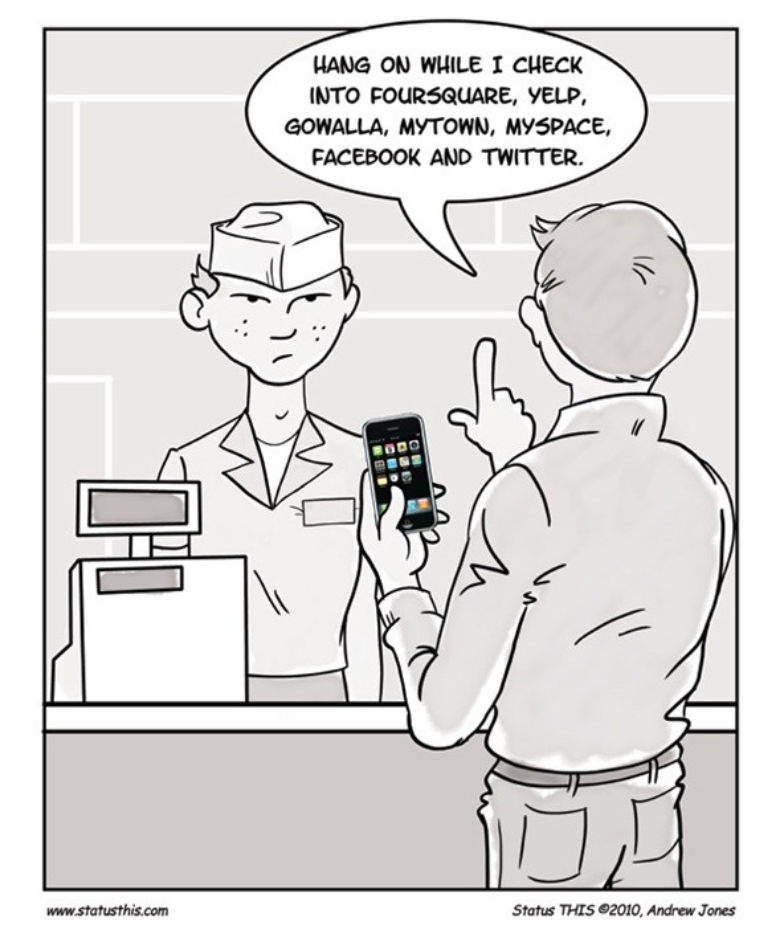 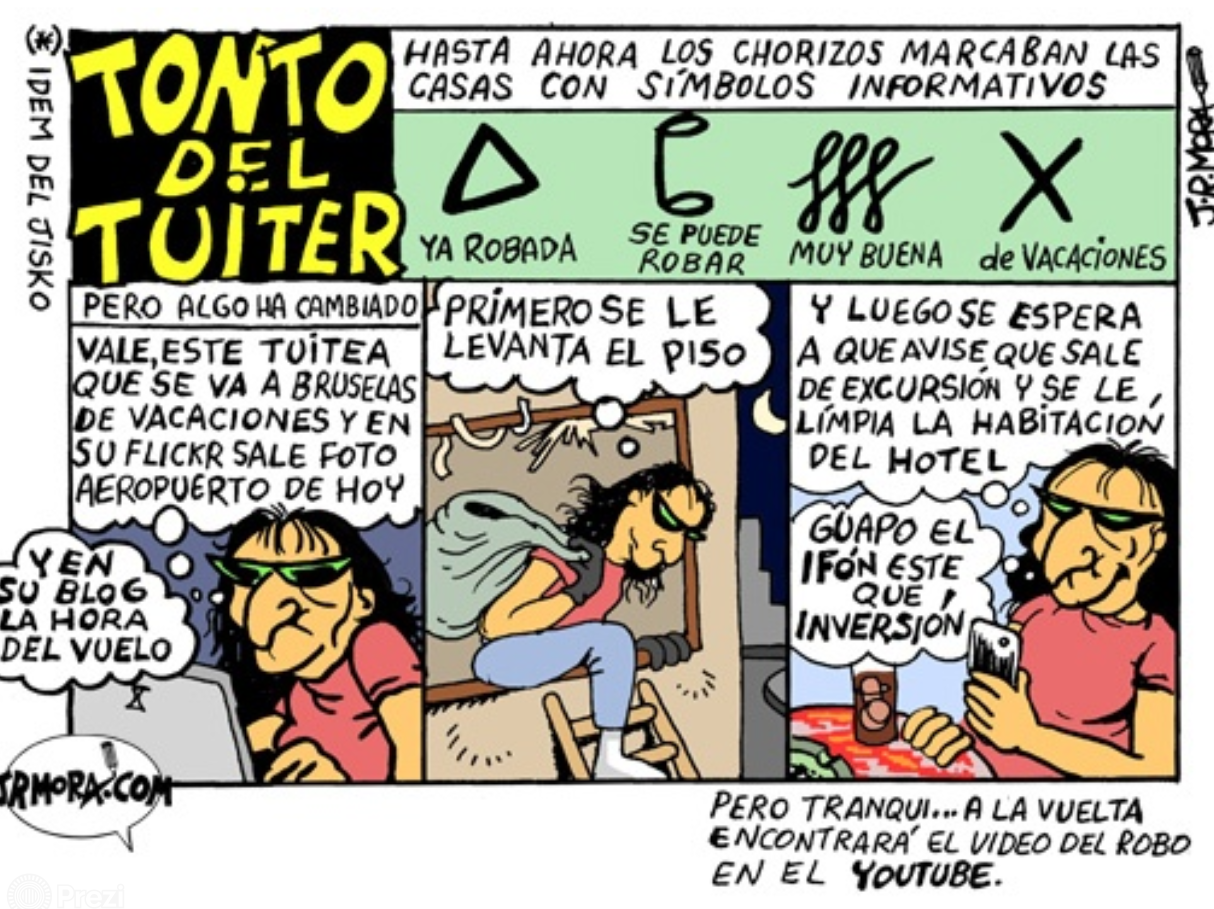 Ventajas e inconvenientes de la GEOLOCALIZACION
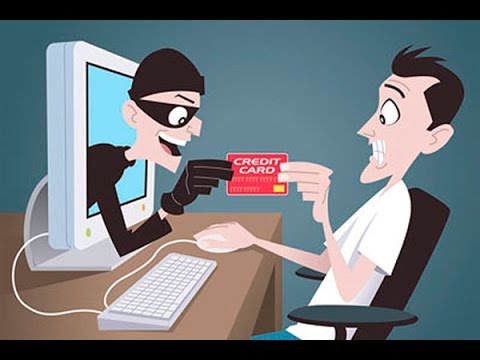 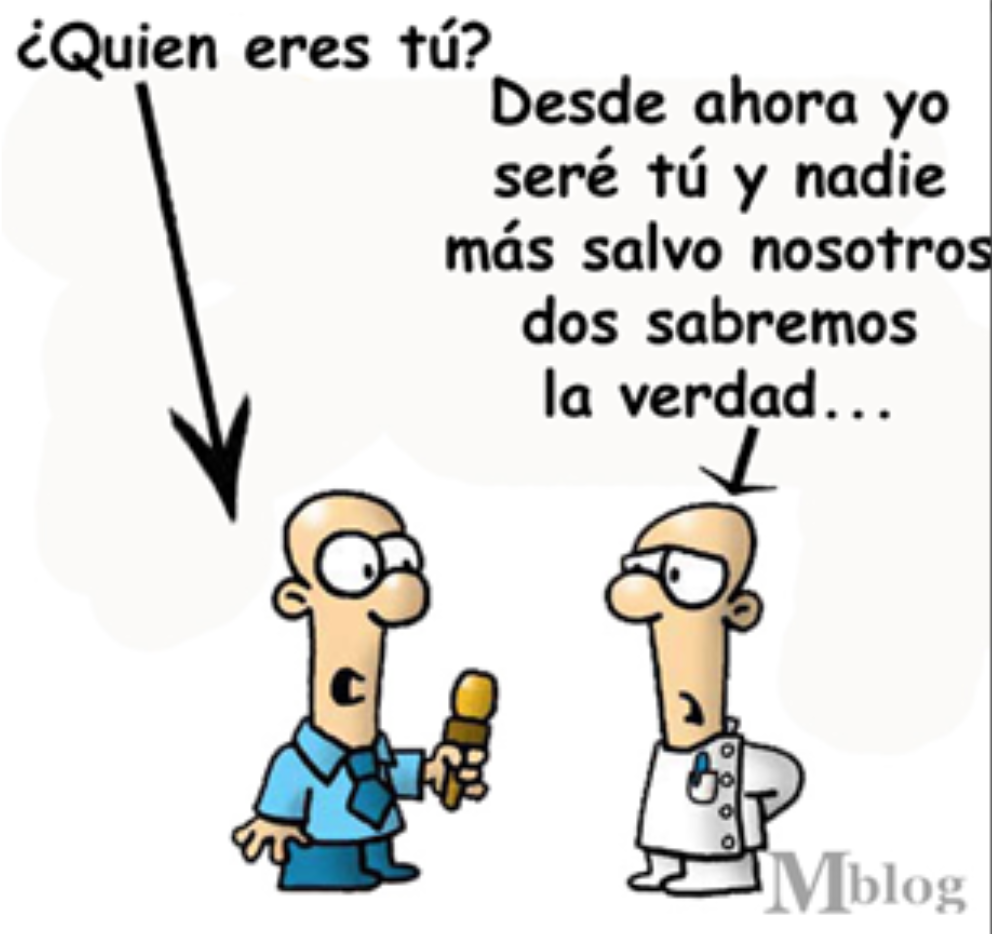 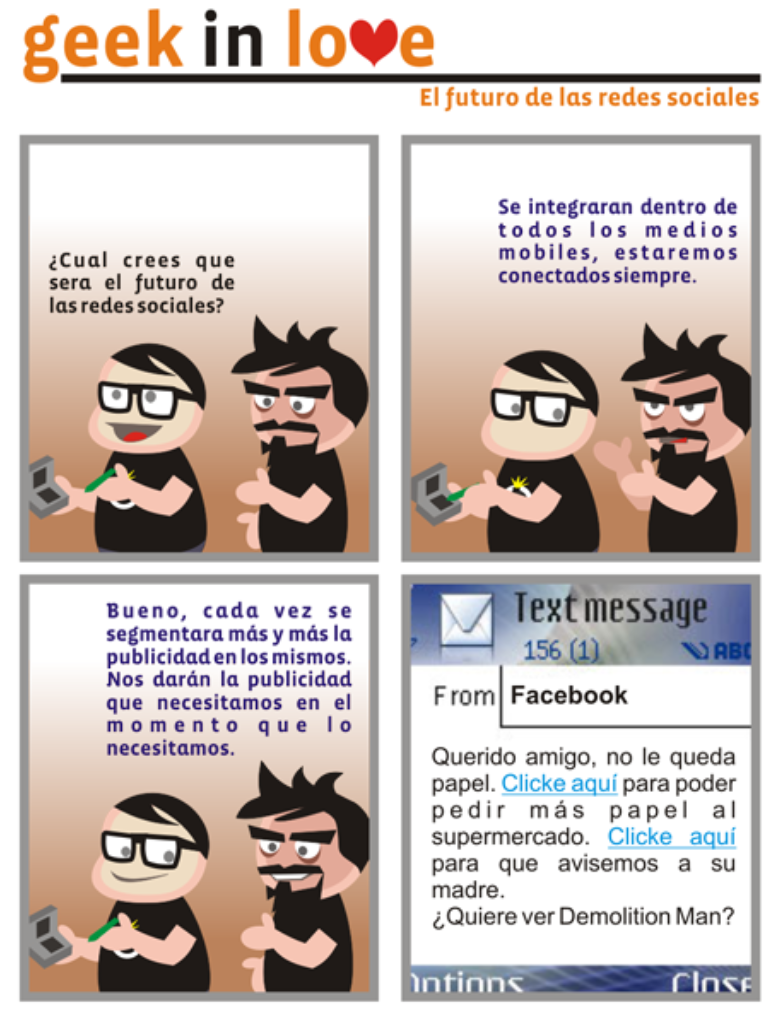 ¿Qué es un GEEK?